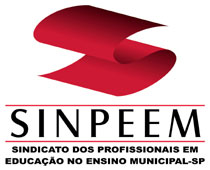 As relações interpessoais na escola
Alvaro Chrispino
Coordenador do Programa de Pós-graduação em Ciência, Tecnologia e Educação PPCTE/CEFET/RJ
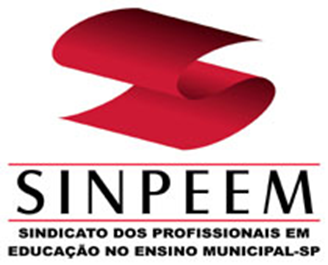 Violência e negação do diálogoChrispino e Chrispino, 2011
A violência na escola realiza, de algum modo, um estranho retrocesso. Estranho dado que a violência é, por definição, a negação da palavra e do diálogo, sendo precisamente o que deveria permanecer fora da escola. Retrocesso em relação à capacidade do sistema educativo de se ampliar cumprindo com sua função de transmissão de valores e de conhecimento de uma geração a outra. 
Paradoxalmente, no momento em que o sistema público logra expandir-se a vastos setores sociais e ter uma função educativa integradora, de acesso ao mundo social e do trabalho, a violência parece instalar-se nos locais de ensino, pondo em questão a capacidade dos sistemas de educação para se transformarem em sistemas de integração social. 
(Viscardi, 1999, p. 347) (grifos nossos)
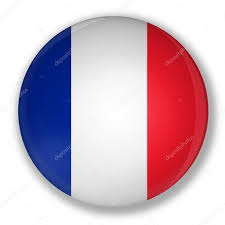 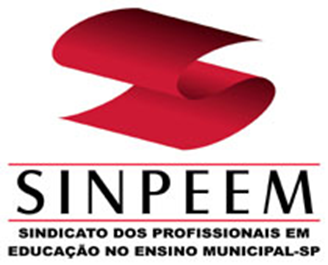 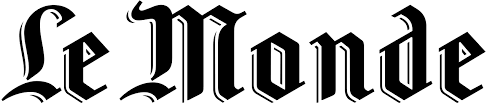 “Fazem falta os mediadores” 27/05/94
“um colegial em cada cinco e um estudante de cada quatro diz que não sabem com quem falar quando necessitam (...) 
Menos de 3% dos adolescentes se confiam a profissionais: médicos, professores ou animadores.”
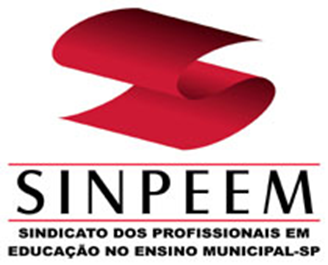 Um exercício de comunicação interpessoal
Para conhecermos as vantagens e limitações da comunicação, busquemos um caso (Porro, 2004, cap. 2) sobre o uso de comunicação em ambiente escolar. 
Conta-nos que ela foi procurada por Carla que, entre lágrimas, lhe diz: “Teresa não quer jogar comigo.” 
Ocorre que Carla assistiu ao seu curso intensivo de “Como falar até entender-se” e, por isso, trouxe-lhe o problema. Passemos à reprodução da conversa que é, na verdade, o exercício prático do curso. 
Preciso de dois voluntários...
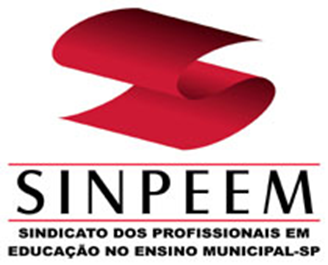 Estudo de caso real
Eu: Qual é o problema?
Carla (soluçando): Teresa não quer jogar comigo!
Eu: Você está assim aflita porque Teresa não quer brincar com você. Teresa sabe que você quer brincar com ela? 
Carla (engolindo as lágrimas): Sim. Eu a convidei para brincar hoje pela manhã e ela me disse que sim. Agora está brincando com Julieta.
Eu: Ah! Então Teresa concordou em brincar com você e, em vez de fazê-lo, está jogando com Julieta. Como você se sente a esse respeito? (I)
Carla: Zangada.
Eu: Você gostaria de conversar até entender-se com Teresa?
Carla: Sim, mas ela não vai querer.
Eu: Vou perguntar a ela. Você está pronta para falar agora ou necessita de mais tempo para recobrar a calma?
Carla: Creio que estou pronta (inspira o ar ruidosamente)
Carla espera enquanto me dirijo a Teresa e lhe faço um sinal para que se aproxime.
Eu: Carla quer falar até entender-se contigo.
Teresa e eu nos aproximamos de Carla e as três ficamos de pé, olhando-nos.
Eu: Carla, conte-nos o que se passou.
Carla: Teresa disse que ia brincar comigo e depois se foi com Julieta.
Eu: Quando convidou Teresa a brincar, ela lhe disse que sim e logo se foi brincar com outra.
Carla: sim.
Eu: Pode dizer a Teresa como se sente? Comece dizendo “Teresa, eu...” (II)
Carla (a Teresa): Teresa, eu estou zangada porque você não quer brincar comigo .
Eu: Obrigada, Carla. Agora, Teresa, é sua vez. O que aconteceu? (III)
Teresa: Bom, Julieta me convidou primeiro e, por isso, tive que brincar com ela.
Eu: Então, Julieta lhe convidou para brincar antes de Carla.
Teresa: Sim. Julieta me convidou primeiro.
Eu: Vejamos se entendi bem. Julieta lhe convidou primeiro. Carla lhe convidou para brincar hoje pela manhã, e você disse que sim a ambas. Como você se sente agora? (IV)
Teresa: Mal. Porque não quero que Carla fique zangada comigo.
Eu: Então, para você é importante seguir sendo amiga de Carla. Bem, quando Carla lhe convidou para brincar essa manhã, você queria brincar com ela?
Teresa: Sim.
Eu: Pode dizer isso a Carla?
Teresa (a Carla): Sinceramente, eu queria brincar com você, Carla. É só porque Julieta me convidou primeiro.
Eu (a ambas): Então, parece que as duas querem brincar juntas, não é isso? (ambas concordam). Vamos ver se conseguem pensar em quatro maneiras que possam reunir-se para brincar. Quem tem uma ideia? (V)
Teresa: Eu poderia brincar com Carla amanhã.
Carla: Não. Quero jogar hoje.
Eu: Carla, você se recorda das regras da Tempestade de ideias? Primeiro, propomos muitas ideias. Logo, no passo seguinte, vemos o que nos parecem as ideias apresentadas. Muito bem. Teresa e Carla podem jogar amanhã. Essa é uma ideia (levanto um dedo e sigo contando a medida que novas ideias surgem). Quem tem outra ideia?
Carla: Podemos jogar no próximo recreio?
Eu: Já são duas ideias. De que outro modo poderiam juntar-se para brincar?
Teresa: poderíamos brincar depois das aulas. 
Carla: Poderíamos fazer juntas as atividades nas horas livres. 
Eu: Muito bem, já temos as quatro ideias. Há alguma outra? (não respondem). Agora, qual das ideias agrada a vocês duas?
Carla: Jogar no próximo recreio.
Eu: Parece bem para você, Teresa?
Teresa: É que eu e Julieta pensamos em continuar brincando nesse próximo recreio.
Carla: Eu posso brincar também?
Teresa: Claro.
Eu: Assim, a vocês duas agrada a ideia de Carla brincar junto com Teresa e Julieta no próximo recreio. Para que essa ideia funcione, o que deve acontecer antes?
Teresa: Tenho que decidir com Julieta.
Eu: Tem ideia sobre que brincadeira podiam fazer a três?
Carla: poderíamos saltar corda.
Teresa: está bem.
Eu: Que acontecerá se Julieta disser que quer brincar sozinha com Teresa?
Teresa: Então, eu posso brincar com Carla amanhã.
Carla: em todo o recreio.
Eu: Dessa forma, o plano é que Teresa pergunte a Julieta se quer saltar corda a três com Carla no próximo recreio. Se isso não funcionar, Teresa vai jogar com Carla durante o recreio de amanhã. (VI)
Eu: Está solucionado o problema?
Ambas: SIM!
Eu: Parabéns! Tiveram sucesso em encontrar uma solução!  
(PORRO, 2004, p. 27-30).
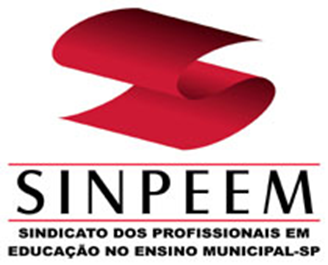 Síntese do Caso
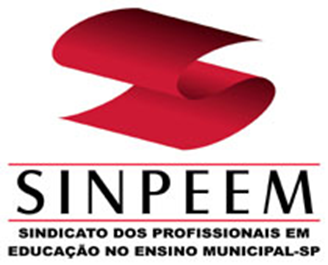 (I) Como você se sente a esse respeito? => Falamos de sentimento, de emoção.
(II) “Teresa, eu...” => Técnica de comunicação na primeira pessoa 
(III) Eu: Obrigada, Carla. Agora, Teresa, é sua vez. O que aconteceu? => exercício do diálogo. Tempo de falar e tempo de ouvir
(IV) Eu: Vejamos se entendi bem... => Técnica de escuta ativa  
(V) Eu (a ambas): Então, parece que as duas querem brincar juntas, não é isso? Vamos ver se conseguem pensar em quatro maneiras que possam reunir-se para brincar. Quem tem uma ideia? => busca pelo acordo
(VI) Eu: Dessa forma, o plano é que Teresa pergunte a Julieta se quer saltar corda a três com Carla no próximo recreio. Se isso não funcionar, Teresa vai jogar com Carla durante o recreio de amanhã. => síntese para o entendimento
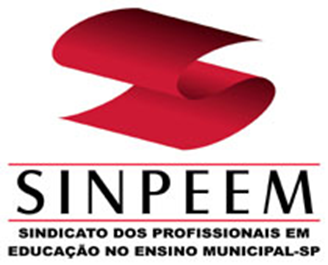 Técnica da Escuta AtivaChrispino et al 2012a, 2012b
A escuta ativa é uma técnica de comunicação em que um ouvinte 
decodifica uma mensagem verbal, 
identifica a emoção precisa que está sendo expressada, e depois 
restabelece o conteúdo emocional da mensagem para quem estava falando, usando as mesmas palavras ou palavras similares àquelas usadas por ele.
Moore (1998, p. 148)
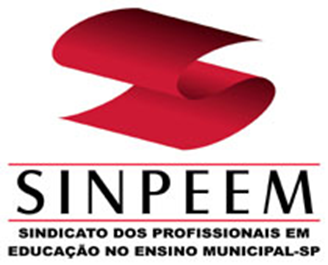 Técnica da Comunicação na 1ª pessoa Chrispino et al 2012a, 2012b
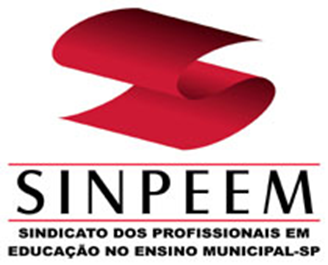 Outra habilidade é a mensagem na primeira pessoa, que deve conter informações sobre a situação de que se trata; que sentimento/emoção lhe produz essa situação; por que essa situação lhe afeta (se você sabe) e o que se necessita que seja feito para superar a situação. Como exemplo, temos: 
“Quando chego a sala de aula e vejo estes papéis no chão (situação), me sinto mal (sentimento), porque para mim a ordem é importante. Além disso, tenho dito isso muitas vezes (razão). Necessito que a sala esteja mais limpa (necessidade)”. (TORREGO, 2001, p. 85).
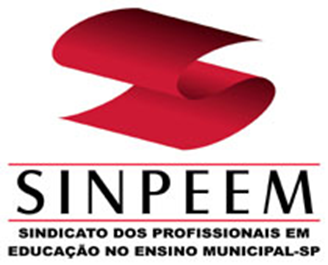 Um exemplo de estrutura de mensagem na primeira pessoa pode ser: 
São 13h35min e você entra em sala de aula. Os alunos não parecem dispostos a fazer silêncio para que possa iniciar a aula.
Estrutura básica:

Quando vocês  _______________
Sinto-me  ___________________
Porque _____________________
Necessito ___________________
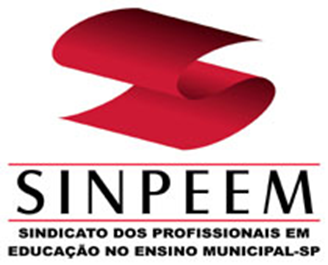 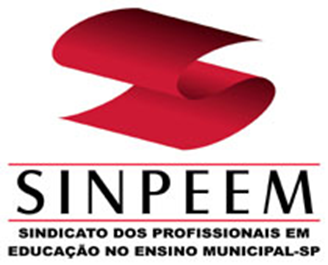 Esforço de síntese
Schwerter e Lopez (2001) escrevem sobre o assunto:

No contexto da reforma educativa em curso, o tema da convivência na escola aparece como necessidade [...], pois o clima e o ambiente em que se trabalha/estuda, condicionam os comportamentos individuais e coletivos em relação à satisfação e ao rendimento. Uma das variáveis determinantes para elevar a qualidade do ensino é o clima no interior da sala de aula e do estabelecimento em geral, pois, se os alunos e alunas estudam em um ambiente pouco acolhedor onde a violência entre eles e elas produz um ambiente tenso, terão mais dificuldades para concentrar-se na aprendizagem. 
( apud CHRISPINO; CHRISPINO, 2011)
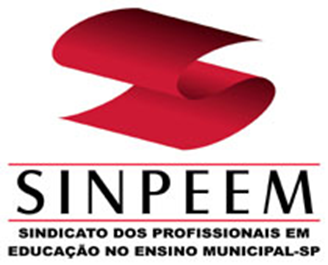 Referências
CHRISPINO, Á; CHRISPINO, R.S.P. Mediação do conflito escolar. 2ª edição revista e ampliada. São Paulo: Biruta, 2011.
CHRISPINO, A.; SANTOS, D. P. ; BARROS, G. N. P. . Aprender a comunicar-se: Primeiro passo para melhor convivência escolar. In: Monteiro, Valdênia Brito; Silva, Kelly Regina Santos da.. (Org.). Mediação de conflitos, direitos humanos e acesso à justiça. 1ed.Recife (PE): Gajop, 2012a.
CHRISPINO, A.; LAMEGO, M. Visão e políticas integradas no atendimento à violência escolar ou por que os males de Pandora não se resolvem com D.Quixote. In: Gomes, C.A.; Ferreira, G.A.; Koehler, S.M.F.. (Org.). Culturas de violência, culturas de paz - Da reflexão à ação de educadores, operadores do Direito e defensores dos direitos humanos. 1ed.Curitiba (PR): Editora CRV, 2012b, v. 1, p. 297-318.
MOORE, C. W. O processo de mediação: estratégias práticas para a resolução de conflitos. 2. ed. Porto Alegre: Artmed, 1998.
PORRO, B. La resolucion de conflictos en el aula. Buenos Aires: Paidós, 2004.
SCHWERTER, A. M.L. e LOPEZ, Ma.P.F. Boletin Investig. Educ. 16, Fac. de Educação, Santiago do Chile, 2001.
TORREGO, J. C. Mediación de conflitos en instituiciones educativas. Madrid: Narcea, 2001.
VISCARDI, N. Violência no espaço escolar e crise do Estado do Bem-Estar. Considerações para o caso do Uruguai. In Silva, Luiz Heron da. (org.). Século XXI: Qual conhecimento? Qual currículo? Petrópolis: Vozes, 1999.